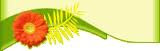 Гурткова робота                   школи
Юний
                                        Ерудит   правознавець
                                                                                        Золотий                 
                                                                                      голос 
           Психолог і Я
                                                                                                                          Скретч                                                                                                                                                                                                                                                           
                 Юний
        музеєзнавець
                                                                         Декор              


                     Грім          Кіровоградщина. 
                                                 Історія рідного краю
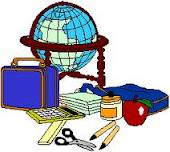 Всього учнів у школі - 639
Не залучено до гурткової роботи школи
Залучено до гурткової роботи школи